Υδάτινος κόσμος
Η διαχείριση του νερού

Περιβαλλοντική Ομάδα 2ου Γυμνασίου Καλυβίων 2017-2018
Υπεύθυνες καθηγήτριες: Παρασύρη Κυριακή, Κόλλια Στέλλα
Συστήματα άρδευσης στην αρχαιότητα ;
Ποτάμια-Λίμνες-Φυσικές πηγές
=> Κανάλια-Πηγάδια -Qanats
Τίγρης - Ευφράτης
Αρχαίοι Αιγύπτιοι -Νείλος
Τα νερά που υπερχείλιζαν από το Νείλο στα χωράφια διαβιβάζονται μέσα από κανάλια στα χωράφια και στις παρακείμενες κοιλάδες, ελέγχοντας έτσι τις πλημμύρες του Νείλου. 
=> Η λάσπη εμπλούτιζε το έδαφος κάνοντάς το πιο εύφορο…
Αρχαία ΠερσίαQanats
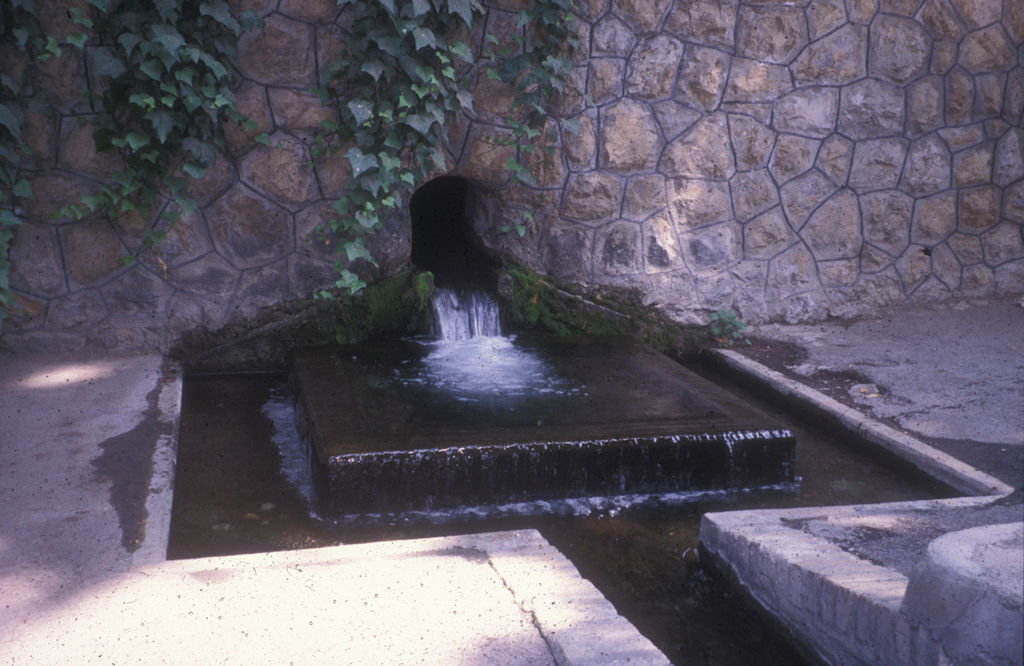 Είναι σήραγγες μήκους έως 5km, που διείσδυαν στις πλαγιές των λόφων και συγκέντρωναν τα υπόγεια νερά, τα οποία στη συνέχεια μεταφέρονταν λόγω της βαρύτητας στα αγροκτήματα και τα χωριά.
.
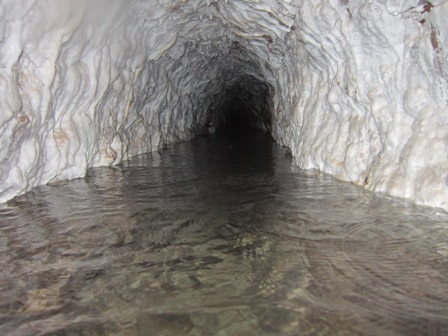 Σύγχρονα συστήματα άρδευσης
κυριαρχούν δύο τεχνολογικά επιτεύγματα: 
οι γεωτρήσεις και τα φράγματα.
Οι γεωτρήσεις
είναι δυνατή η άντληση νερού από βάθος μέχρι και 1km με τη χρήση πετρελαιοκίνητων αντλιών.
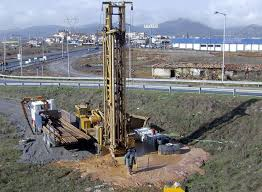 Φράγματα
κατασκευές που εμποδίζουν, ανακατευθύνουν ή επιβραδύνουν την φυσική ροή υδάτων. Συνήθως με την κατασκευή ενός φράγματος δημιουργούνται συλλέκτες υδάτων, δεξαμενές ή ακόμα και τεχνητές λίμνες.
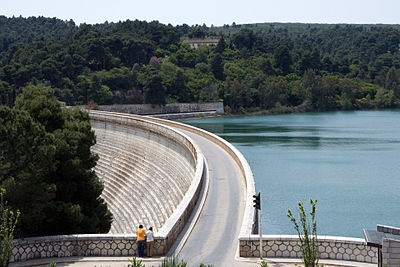 Το νερό στο σπίτι
Ποιες οι χρήσεις του;
Το νερό στο σπίτι
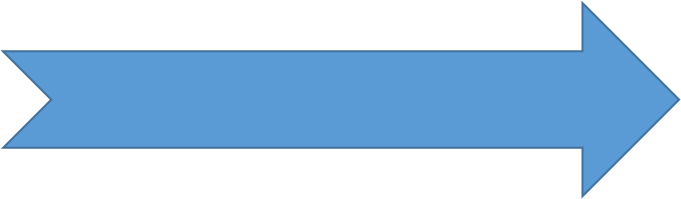 Ποιες οι χρήσεις του;
Υδροποσία, Μαγείρεμα, Καθαριότητα σπιτιού, Προσωπική Υγιεινή

Το νερό είναι στοιχείο απαραίτητο για το ζην και το ευ ζην  …
Τα αρχαιολογικά ευρήματα στη Μυκηναϊκή πόλη της Αρχαίας Τίρυνθας, αποκαλύπτουν ότι λουτρά και αποχετευτικά δίκτυα εμφανίζονται σε ανάκτορα εδώ και 3.000 χρόνια. 

Στο παλάτι του Φιλίππου, του πατέρα του Μεγάλου Αλεξάνδρου στη Μακεδονία, αλλά και σε αρκετές αρχαίες ελληνικές πόλεις, τα δίκτυα αποχέτευσης μαρτυρούν την ευρεία και διαδεδομένη γνώση της χρήσης και της διαχείρισης του νερού στην αρχαία Ελλάδα.
Ευπαλίνειο υδραγωγείο Σάμου
σκοπός του ορύγματος ήταν όχι μόνο να μεταφερθεί νερό από την πηγή πίσω από το βουνό προς στην πρωτεύουσα της Σάμου (το σημερινό Πυθαγόρειο), αλλά αυτό να γίνει με τρόπο που δεν ήταν ανιχνεύσιμος από επιδρομείς, οι οποίοι θα μπορούσαν εύκολα, αν έβλεπαν τον επιφανειακό αγωγό, να τον καταστρέψουν και να στερήσουν την πόλη από τον βασικότερο πόρο της.
Αρχαίοι Ρωμαίοι
Αργότερα, οι Ρωμαίοι βελτίωσαν τα δίκτυα ύδρευσης των πόλεων, κατασκευάζοντας υδραγωγεία και συστήματα καναλιών για τη μεταφορά νερού που δημιούργησαν τις προϋποθέσεις για την κατασκευή των περίφημων ρωμαϊκών δημόσιων λουτρών και κρηνών.
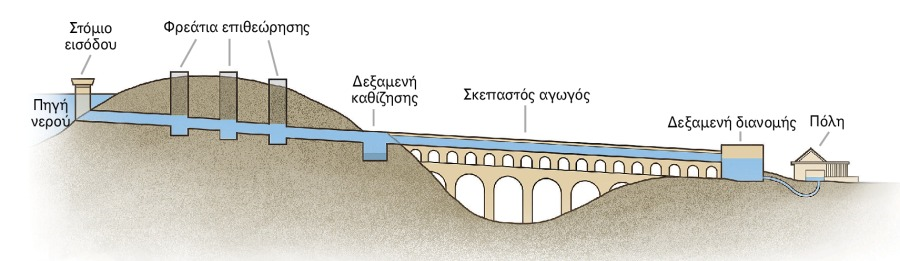 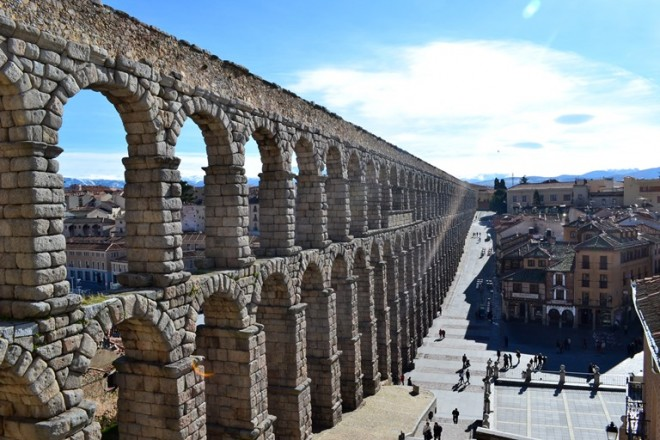 Ρωμαϊκά Υδραγωγεία
Άραβες & Οθωμανοί
Οι μεταγενέστεροι, Άραβες και οι Οθωμανοί χρησιμοποίησαν τα συστήματα αυτά για να κατασκευάσουν τα παραδοσιακά τους δημόσια λουτρά και σιντριβάνια, δείγματα της περίφημης αρχιτεκτονικής.
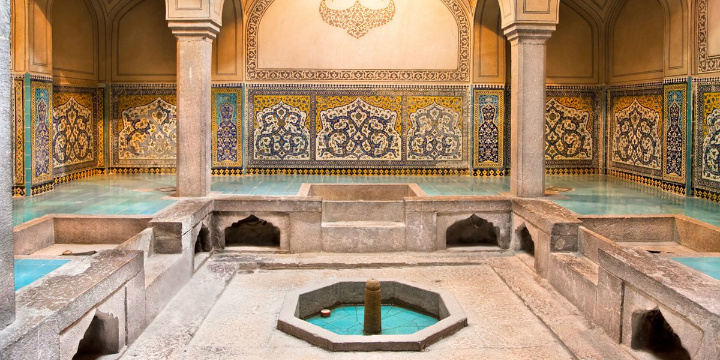 Άραβες & Οθωμανοί
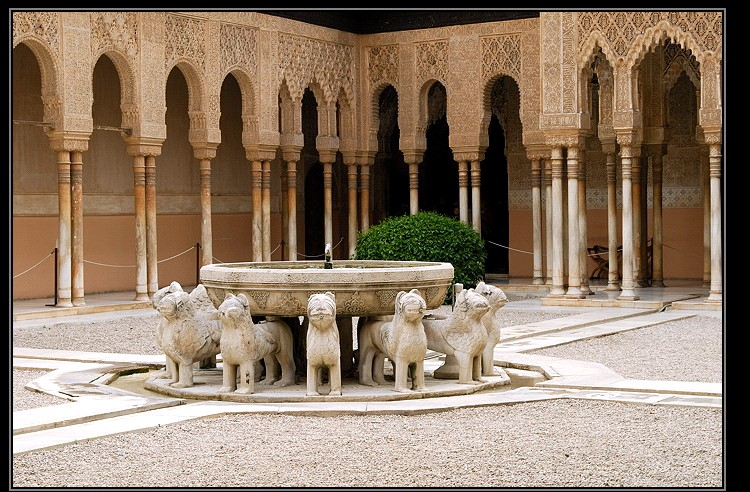 Σήμερα:   Ο αγώνας για το νερό
Σήμερα οι μισές σχεδόν περιοχές του πλανήτη παρουσιάζουν σημαντικές ελλείψεις σε νερό. Οι περιοχές της Μεσογείου που πλήττονται περισσότερο είναι η Μέση Ανατολή και η Βόρεια Αφρική. Ιδιαίτερα υποφέρουν οι περιοχές από την έρημο Σαχάρα και κάτω.
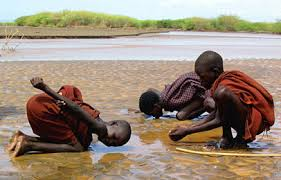 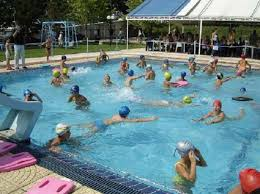 Σήμερα:   Ο αγώνας για το νερό
Στην Αίγυπτο το 30% των γυναικών περπατά περισσότερο από μία ώρα κάθε μέρα, για να φτάσει στην πλησιέστερη πηγή νερού. Στη Μπουργκίνα Φάσο και άλλα μέρη της Αφρικής περπατούν δύο με τρεις ώρες ημερησίως , για να φτάσουν σε λίμνες με στάσιμα νερό. Κουβαλούν στάμνες στο κεφάλι που χωρούν μέχρι 25 λίτρα νερό!
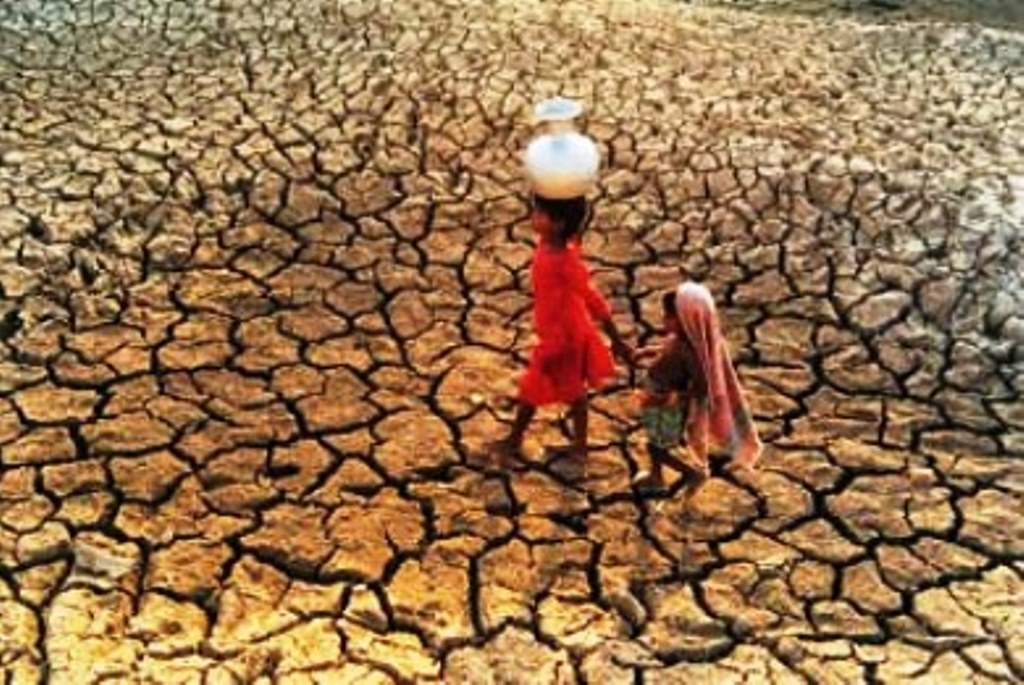 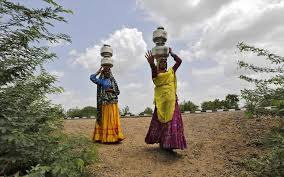 Ο αγώνας για το νερό
Περισσότερο από 1 δισεκατομμύριο άνθρωποι δεν έχουν πρόσβαση σε ασφαλές πόσιμο νερό!!!

Τα δύο τρίτα του παγκόσμιου πληθυσμού θα αντιμετωπίζουν  κατάσταση έντονης λειψυδρίας μέχρι το 2025.
Δε σπαταλάμε άσκοπα το νερό!!!
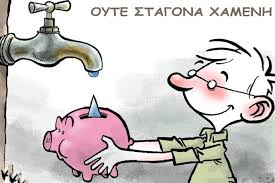 Αποκαθιστούμε το συντομότερο τις βλάβες που προκαλούν ακόμα και την πιο μικρή διαρροή νερού εντός και εκτός του σπιτιού μας
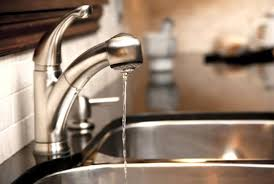 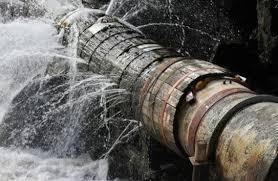 Από μια βρύση που «ξεχάστηκε» ανοιχτή στο σπίτι ή στον κήπο μας χάνονται περίπου 20L νερού το λεπτό. 
Μία τέτοια βρύση… …σε λιγότερο από 1,5 λεπτό παρέχει αρκετό νερό ώστε να καλυφθούν οι ημερήσιες βασικές ανάγκες ενός ατόμου (25L). …σε μία ώρα γεμίζει 8 μπανιέρες (1.200L). 
…σε τρεις ημέρες περίπου γεμίζει μια πισίνα χωρητικότητας 100m3. Σκεφτείτε όμως ότι η ίδια ποσότητα καθαρού επεξεργασμένου νερού θα μπορούσε να καλύψει τις βασικές ανάγκες μιας επαρχιακής κοινότητας 400 κατοίκων για 10 μέρες!
Προτιμούμε το αυτόματο πότισμα με σταγόνες
Αποφεύγουμε την άσκοπη σπατάλη νερού!